March 2017
Use Cases for WUR in ITS
Date: March 14 2017
Authors:
Slide 1
James Lepp, BlackBerry Limited
March 2017
Background on 802.11ba (WUR)
802.11ba Wake-up Radio (WUR) is a low power mechanism to enable power saving in 802.11 stations.

In January 2017 it was decided to compile a Usage Model Document for 802.11ba.

This presentation contains Usage Models for the 802.11ba task group to consider when designing the WUR protocol.
Slide 2
James Lepp, BlackBerry Limited
..
.
March 2017
Background on 802.11 ITS systems
802.11-OCB (developed in 802.11p TG) is used as the basis of Intelligent Transportation Systems.
Outside the context of a BSS devices transmit 802.11 frames between vehicle onboard units (OBUs) and infrastructure roadside units (RSUs).
Current 802.11-based ITS systems use a significant amount of energy to operate. To enable a third class of system for pedestrians and cyclists, as a group called vulnerable road users (VRUs), mechanisms to enable power saving are desired.
Slide 3
James Lepp, BlackBerry Limited
March 2017
Use Case 1: Wake UpVehicle-to-Pedestrian (V2P) Radio
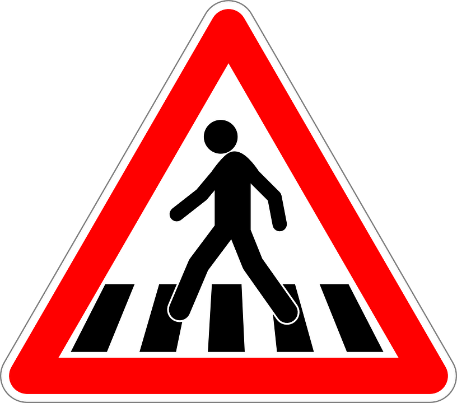 Scenario
Pedestrian carrying portable device with V2P capability.
To conserve power, the V2P mode isn’t always operating.
Roadside infrastructure such as an intersection or an oncoming vehicle sends WUR wake-up trigger frame.
Pedestrian device wakes up and operates 802.11-OCB based V2P
Wakeup operation
ITS infrastructure sends WUR wake-up trigger frame
Pedestrian device wakes up and operates 802.11-OCB
Requirements
Low power and low latency
Slide 4
James Lepp, BlackBerry Limited
July 2015
Usage Model 1: Wake UpVehicle-to-Pedestrian (V2P) Radio
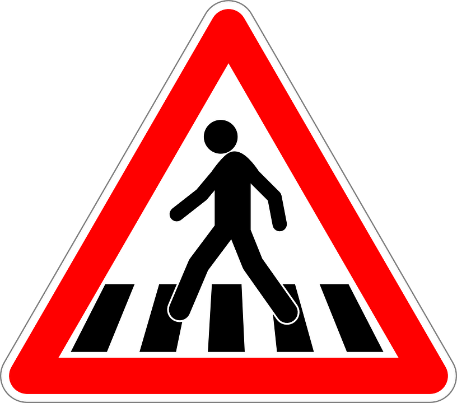 Environment
Vehicles, Road Infrastructure and Pedestrian/Cyclist carried device.
Applications
Trigger other devices to turn on (or off) automotive safety radio operation
Traffic Conditions
802.11-OCB traffic, 802.11 traffic depending on channels used
Use Case
Pedestrian/cyclist approaches dangerous intersection or moving vehicle
Infrastructure or vehicle sends WUR wakeup frame
Pedestrian/cyclist carried device turns on automotive safety radio operation (802.11-OCB)
Challenges and requirements
Operation outside the context of a BSS
Addressing as broadcast/unicast
If used in 5.9Ghz band, coexistence, channel choice
Slide 5
James Lepp, BlackBerry Limited
March 2017
Use Case 2: WUR Vehicle-to-Pedestrian (V2P)
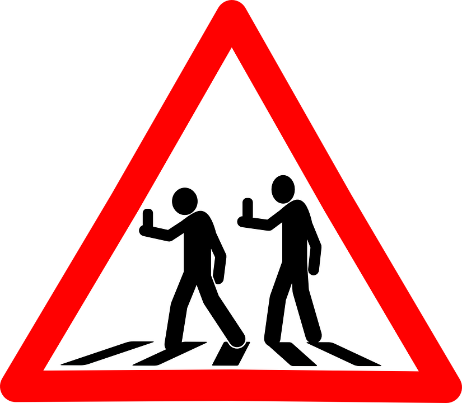 Scenario
Pedestrian carrying portable device.
Roadside infrastructure such as an intersection or an oncoming vehicle sends WUR wake-up trigger frame containing ITS information.
Wakeup operation
ITS infrastructure sends WUR wake-up trigger frame
Pedestrian device receives and decodes ITS related information in the WUR wake-up trigger frame
Requirements
Low power and low latency
WUR trigger frame contains small amount of data
Slide 6
James Lepp, BlackBerry Limited
July 2015
Usage Model 2: WUR Vehicle-to-Pedestrian (V2P)
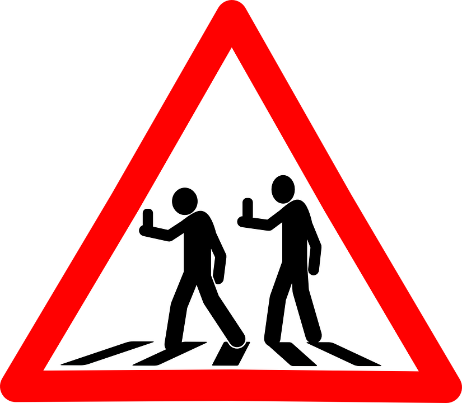 Environment
Vehicles, Road Infrastructure and Pedestrian/Cyclist carried device.
Applications
Transmit ITS related information to very low power devices
Traffic Conditions
802.11-OCB traffic, 802.11 traffic depending on channels used
Use Case
Vehicle approaches pedestrian/cyclist 
Vehicle transmits WUR wakeup frame
Pedestrian/cyclist receives ITS related information
Challenges and requirements
Operation outside the context of a BSS
Addressing as broadcast/unicast
If used in 5.9Ghz band, coexistence, channel choice
How much data to encode in WUR frame (10B, 100B, 1kB)
Slide 7
James Lepp, BlackBerry Limited
March 2017
Additional thoughts
Previous power-saving mechanisms in 802.11 were created with expense of high latency.

The combination of low power and low latency means WUR is capable of is applicable to more than just IoT.

Can WUR be transmitted in the DSRC channels 172-178 (aka 5.9 GHz band) and used to enhance V2X communications.
Slide 8
James Lepp, BlackBerry Limited
March 2017
Straw Poll
Should the 802.11ba task group add the above usage models to WUR?
Yes
No
Abstain
Slide 9
James Lepp, BlackBerry Limited